স্বাগতম
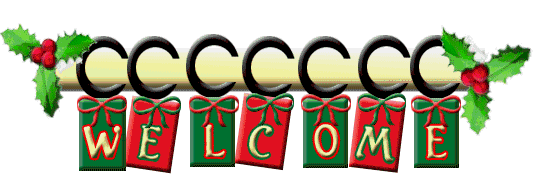 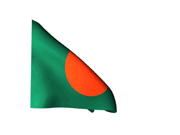 মোঃ  মনজুর  আলম,  প্রভাষক-ব্যবস্থাপনা, সাথিয়া সরকারি কলেজ, পাবনা।
শিক্ষক পরিচিতি
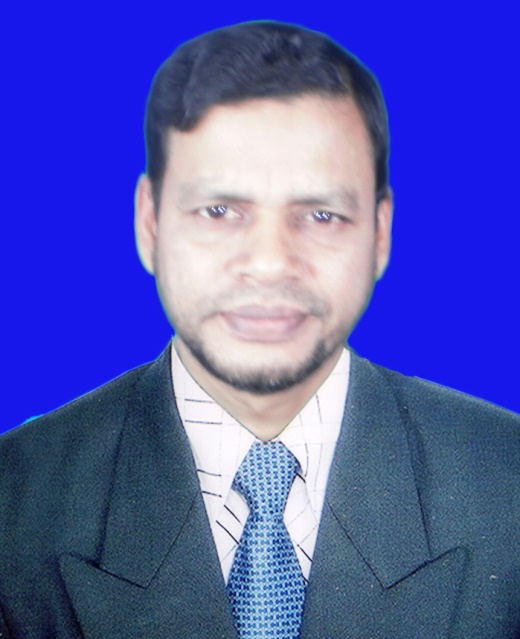 মোঃ মনজুর আলম 
প্রভাষক 
ব্যবস্থাপনা বিভাগ 
সাঁথিয়া সরকারি ডিগ্রি কলেজ 
সাঁথিয়া, পাবনা ।  
মোবাইল নং ০১৭১৪৫০৪৮২৭
Email: monjur473@gmail.com
মোঃ  মনজুর  আলম,  প্রভাষক-ব্যবস্থাপনা, সাথিয়া সরকারি কলেজ, পাবনা।
পাঠ পরিচিতি
শ্রেণিঃ    একাদশ  
বিষয়ঃ   ব্যবসায় সংগঠন ও ব্যবস্থাপনা-২য় পত্র 
অধ্যায়ঃ  দ্বিতীয় 
(ব্যবস্থাপনার  উন্নয়নে এফ.ডব্লিউ টেলর এবং হেনরি ফেয়লের  অবদান)
সময়ঃ ৪০ মিঃ।
মোঃ  মনজুর  আলম,  প্রভাষক -ব্যবস্থাপনা,সাথিয়া সরকারি কলেজ, পাবনা।
শিখন  ফল
এ পাঠ শেষে শিক্ষার্থীরা-
১।ব্যবস্থাপনার নীতির ধারণা ব্যাখ্যা করতে পারবে।
২।ব্যবস্থাপনার উন্নয়নে এফ.ডব্লিউ টেলরের অবদান ব্যাখ্যা করতে পারবে। 
৩। ব্যবস্থাপনার উন্নয়নে  হেনরী ফেয়লের অবদান ব্যাখ্যা করতে পারবে।
মোঃ  মনজুর  আলম,  প্রভাষক-ব্যবস্থাপনা,সাথিয়া সরকারি কলেজ, পাবনা।
ব্যবস্থাপনার নীতিঃ
ব্যবস্থাপনার নীতি  হলো ব্যবস্থাপনা কার্য সম্পাদনে দীর্ঘ অনুশীলনের মধ্যে দিয়ে গড়ে উঠা কতিপয় সাধারণ নির্দেশিকা  বা নিয়ম পদ্ধতি । এরূপ নির্দেশিকা মেনে চললে ব্যবস্থাপনা কাজ সুন্দর  ও সুচারুরূপে  সম্পাদন করা সম্ভব হয়।
মোঃ  মনজুর  আলম,  প্রভাষক-ব্যবস্থাপনা,সাথিয়া সরকারি কলেজ, পাবনা।
ব্যবস্থাপনা উন্নয়নে হেনরি ফেয়লের অবদান
সংক্ষিপ্ত জীবন বৃত্তান্তঃ
হেনরি ফেয়ল
হেনরি ফেয়ল ১৮৪১ সালে  তুরুস্কের  ইস্তাম্বুল  শহরে জন্মগ্রহন করেন।  ১৮৪৭সালে ছয় বছর বয়সে বাবা-মার সাথে  তিনি ফ্রান্সে চলে আসেন।
তাঁকে আধুনিক ব্যবস্থাপনা তত্তের জনক বলা হয়। তিনি ১৯২৫ সালে মৃত্যুবরণ করেন।
মোঃ  মনজুর  আলম,  প্রভাষক-ব্যবস্থাপনা,সাথিয়া সরকারি কলেজ, পাবনা।
হেনরি ফেয়লের অবদানঃ
শাস্ত্র হিসেবে ব্যবস্থাপনাকে প্রতিষ্ঠা  ;
  সর্বজনীন প্রয়োগযোগ্য বিষয় হিসেবে শাস্ত্রের উপস্থাপনা ; 
  শিল্প প্রতিষ্ঠানের কাজ নির্দিষ্টকরণ;
  ব্যবস্থাপনা প্রক্রিয়ার কাজ নির্দিষ্টকরণ;  
  ব্যবস্থাপনার নীতিমালার নির্দেশ ;
  প্রতিটা কাজে ব্যবস্থাপনার দায়িত্ব সম্পর্কে আলোকপাত;  
  ব্যবস্থাপকীয় যোগ্যতা সম্পর্কে নির্দেশ;  
  গবেষণাধর্মী প্রতিষ্ঠান গঠন ও তত্ত্বের স্বীকৃতি আদায়।
সংক্ষিপ্ত জীবন বৃত্তান্তঃ
এফ ডব্লিউ টেলর
মার্কিন যুক্তরাষ্ট্রের ফিলাডেলফিয়ার একটা মধ্যবিত্ত পরিবারে ফ্রেডারিক উইন্সলো টেলর ১৮৫৬ সালে জন্মগ্রহণ করেন।  তিনি বৈজ্ঞানিক ব্যবস্থাপনার জনক।  ১৯১৫ সালে তিনি মৃত্যবরণ করেন।
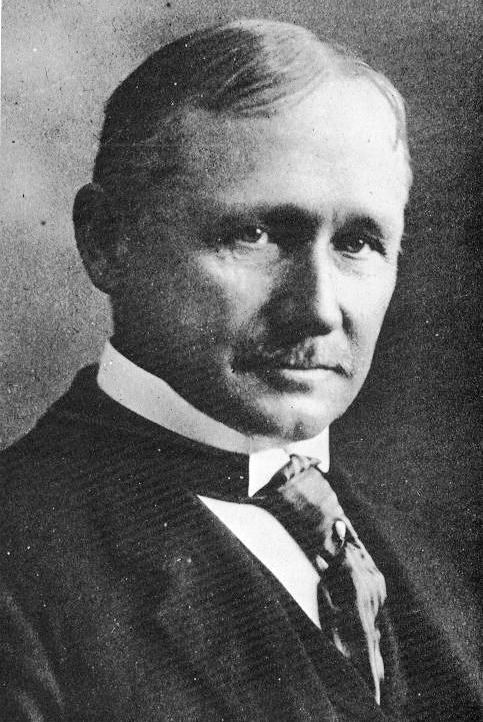 মোঃ  মনজুর  আলম,  প্রভাষক-ব্যবস্থাপনা,সাথিয়া সরকারি কলেজ, পাবনা।
এফ.ডব্লিউ টেলরের অবদানঃ
  গ্রন্থ ও প্রবন্ধ রচনাঃ 
 The  principles of Scientific Management ,  Shop Management,   A  piece-Rate System,  The  Gospel of Efficiency ইত্যাদি উল্লেখযোগ্য।  

   বৈজ্ঞানিক ব্যবস্থাপনার  আদর্শ উপস্থাপনঃ  
টেলর তাঁর গবেষনা কর্মের  মধ্য দিয়ে বৈজ্ঞানিক ব্যবস্থাপনার দু’টি দিক;  মানবীয় দিক(উত্তম কর্মী নিয়োগ,প্রশিক্ষ্ণ ইত্যাদি) ও বস্তুগত দিক (পরিকল্পনা, কারখানা ইত্যাদি)  নির্দেশ করেন ও তার উন্নয়নের উপায়  নির্দশ করেন ।  সেইসাথে-
মোঃ  মনজুর  আলম,  প্রভাষক-ব্যবস্থাপনা,সাথিয়া সরকারি কলেজ, পাবনা।
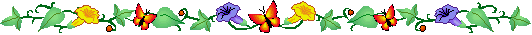 তিনি এরূপ ব্যবস্থাপনার কতিপয়  আদর্শ  তুলে ধরেন; যা নিম্নরূপঃ

১. টিপসহির পদ্ধতির (গতানুগতিক হাতুড়ে পদ্ধতি) পরিহার পুর্বক মানুষের প্রতিটা কাজে  বৈজ্ঞানিক  পদ্ধতির ব্যবহার করা ।   
২. বৈজ্ঞানিক উপায়ে কর্মী  নির্বাচন, প্রশিক্ষ্ণদান ও তাদের উন্নয়ন সাধন করা।  
৩. সৌহার্দপূর্ণ  শ্রম ব্যবস্থাপনা- প্রতিষ্ঠা করা ।  ও  
৪. ব্যবস্থাপনা ও শ্রমিক-কর্মীদের মধ্যে দায়িত্ব ও কর্তব্যের  সুষ্ঠ বন্টন ।
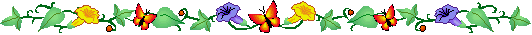 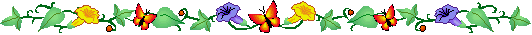 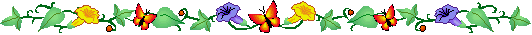 মোঃ  মনজুর  আলম,  প্রভাষক-ব্যবস্থাপনা,সাথিয়া সরকারি কলেজ, পাবনা।
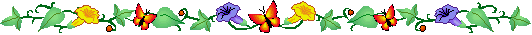 গবেষনা ও কর্ম পদ্ধতির উন্নয়নঃ  
    ১.  সময় নিরীক্ষা ;  ২.  গতি  নিরীক্ষা,  
    ৩.  শ্রান্তি নিরীক্ষা ,  
   ৪.  কার্যভিত্তিক  ফোরম্যানশীপ বা  সংগঠন।
   ৫.  পরিকল্পনার জন্য পৃথক কক্ষ বা বিভাগ ।   
   ৬.  ব্যবস্থাপনায় ব্যতিক্রম আদর্শের অনুসরন।  
   ৭.  কলকব্জা ও যন্ত্রপাতির বিনির্দিষ্ট মান প্রতিষ্ঠা ; 
   ৮.   স্লাইড রুল এবং শ্রম-সংক্ষেপ যন্ত্রপাতির ব্যবহার।
   ৯.  শ্রমিকদের জন্য নির্দেশ কার্ড প্রবর্তন ;
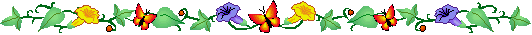 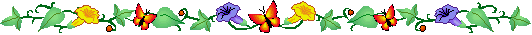 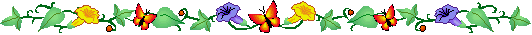 মোঃ  মনজুর  আলম,  প্রভাষক-ব্যবস্থাপনা,সাথিয়া সরকারি কলেজ, পাবনা।
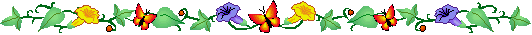 ১০। পার্থক্যমুলক ঠিকা মজুরী হার ব্যবস্থার প্রবর্তন;  
১১।  সকল কার্যের জন্য বোনাস পদ্ধতির প্রবর্তন  এবং  
১২।  উৎপাদনে ব্যবহৃত কলকব্জা ও উৎপাদিত পণ্যের শ্রেণিবিন্যাসে নিমোনিক পদ্ধতির উদ্ভাবন। 
 
মানব সম্পদের উপর গুরুত্বারোপঃ
মোঃ  মনজুর  আলম,  প্রভাষক-ব্যবস্থাপনা,সাথিয়া সরকারি কলেজ, পাবনা।
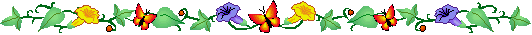 দলগত কাজ
ব্যবস্থাপনার উন্নয়নে হেনরী ফেয়লের অবদান লিখ ।
মোঃ  মনজুর  আলম,  প্রভাষক-ব্যবস্থাপনা,সাথিয়া সরকারি কলেজ, পাবনা।
একক কাজ
এফ ডব্লিউ টেলরের এবং হেনরী ফেয়লের জীবনবৃত্তান্ত  লিখ ।
মূল্যায়ন
আধুনিক  ব্যবস্থাপনার জনক কে ?
সঠিক উত্তরে ক্লিক কর ।
ভুল উত্তর
১। এফ.ডব্লিউ টেলর
২। হেনরি ফেয়ল ।
সঠিক উত্তর
৩। জর্জ আর টেরি
ভুল উত্তর
মোঃ  মনজুর  আলম,  প্রভাষক-ব্যবস্থাপনা,সাথিয়া সরকারি কলেজ, পাবনা।
বৈজ্ঞানিক ব্যবস্থাপনার জনক কে ?
সঠিক উত্তরে ক্লিক কর ।
১। এফ.ডব্লিউ টেলর
সঠিক উত্তর
২। হেনরি ফেয়ল ।
ভুল উত্তর
৩। জর্জ আর টেরি
ভুল উত্তর
মোঃ  মনজুর  আলম,  প্রভাষক-ব্যবস্থাপনা,সাথিয়া সরকারি কলেজ, পাবনা।
বাড়ীর কাজ
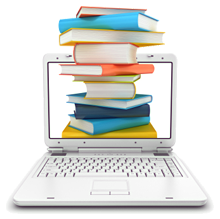 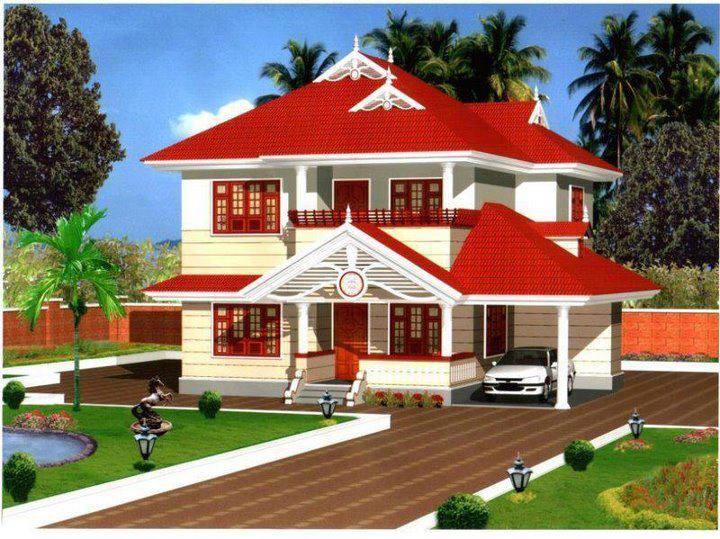 ব্যবস্থাপনার নীতি বা আদর্শসমূহ লিখে আনবে।
মোঃ  মনজুর  আলম,  প্রভাষক-ব্যবস্থাপনা,সাথিয়া সরকারি কলেজ, পাবনা।
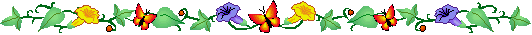 সবাইকে  ধন্যবাদ
মোঃ  মনজুর  আলম,  প্রভাষক-ব্যবস্থাপনা,সাথিয়া সরকারি কলেজ, পাবনা।